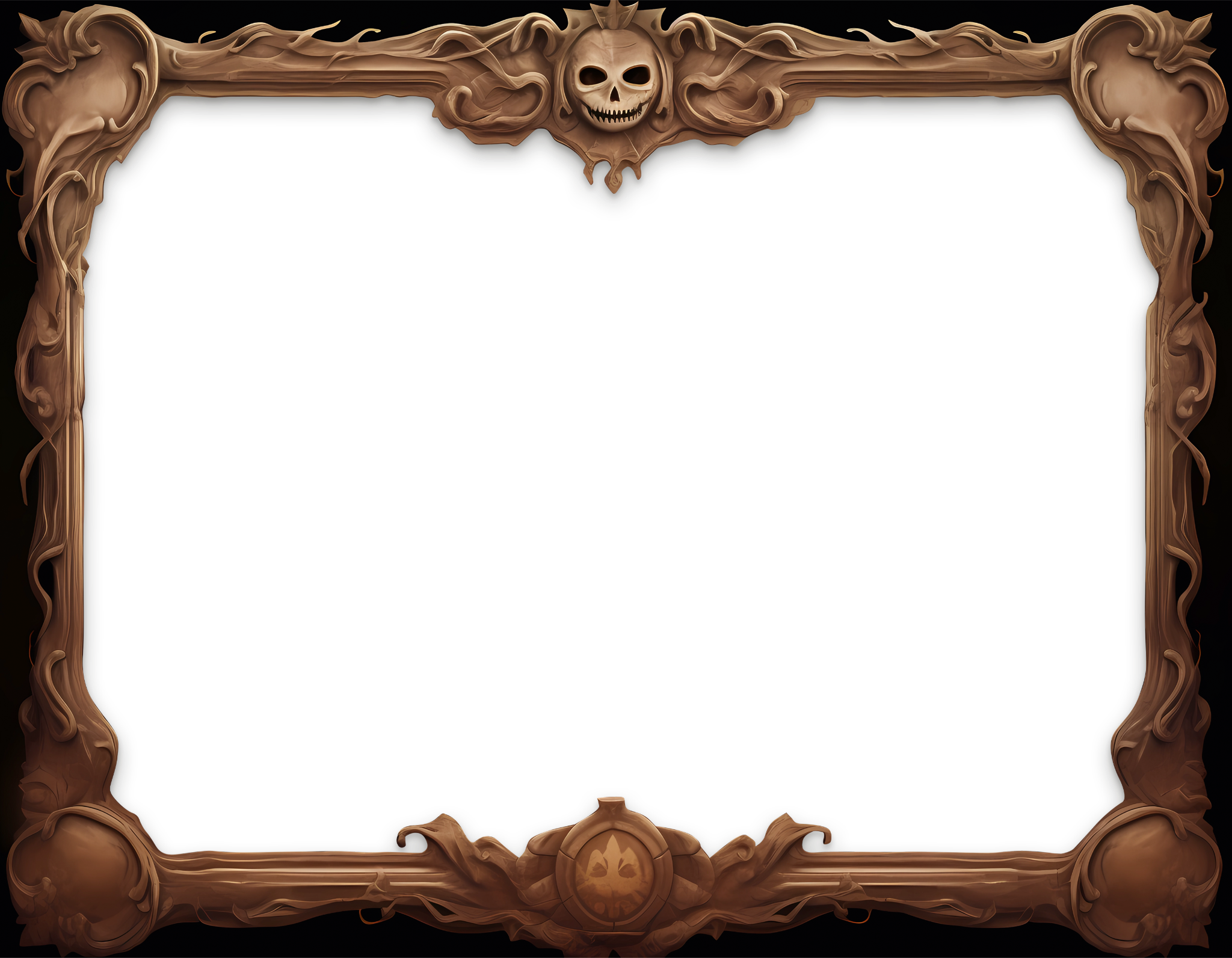 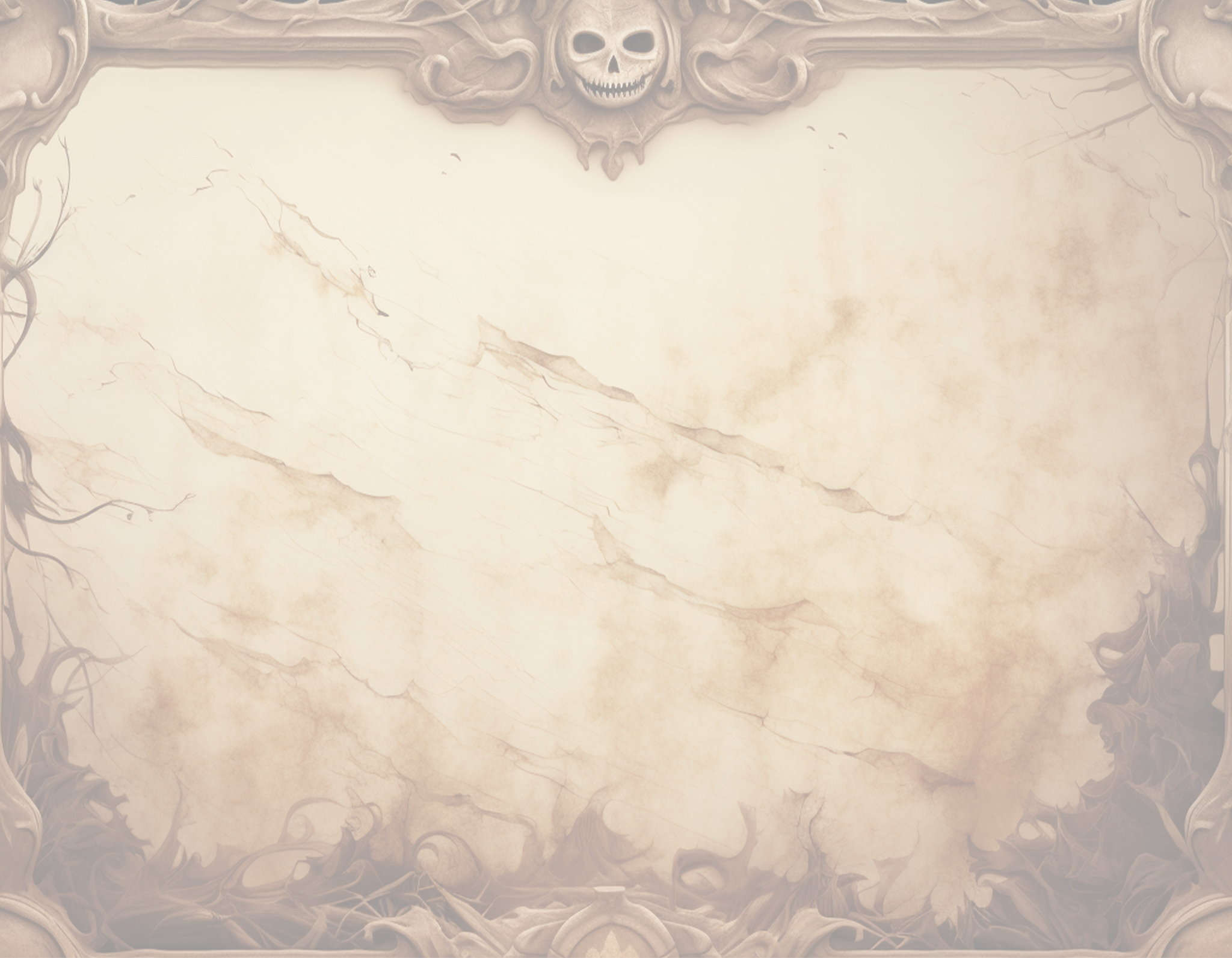 HALLOWEEN
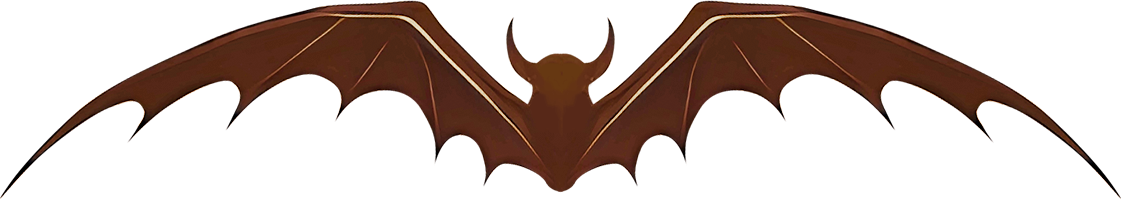 BEST COSTUME CERTIFICATE
Name Surname
OCTOBER 31ST 2024
DATE:
SIGNATURE:
H.Smith